Elaborati dei gruppi 1 e 2 del 14 - 11
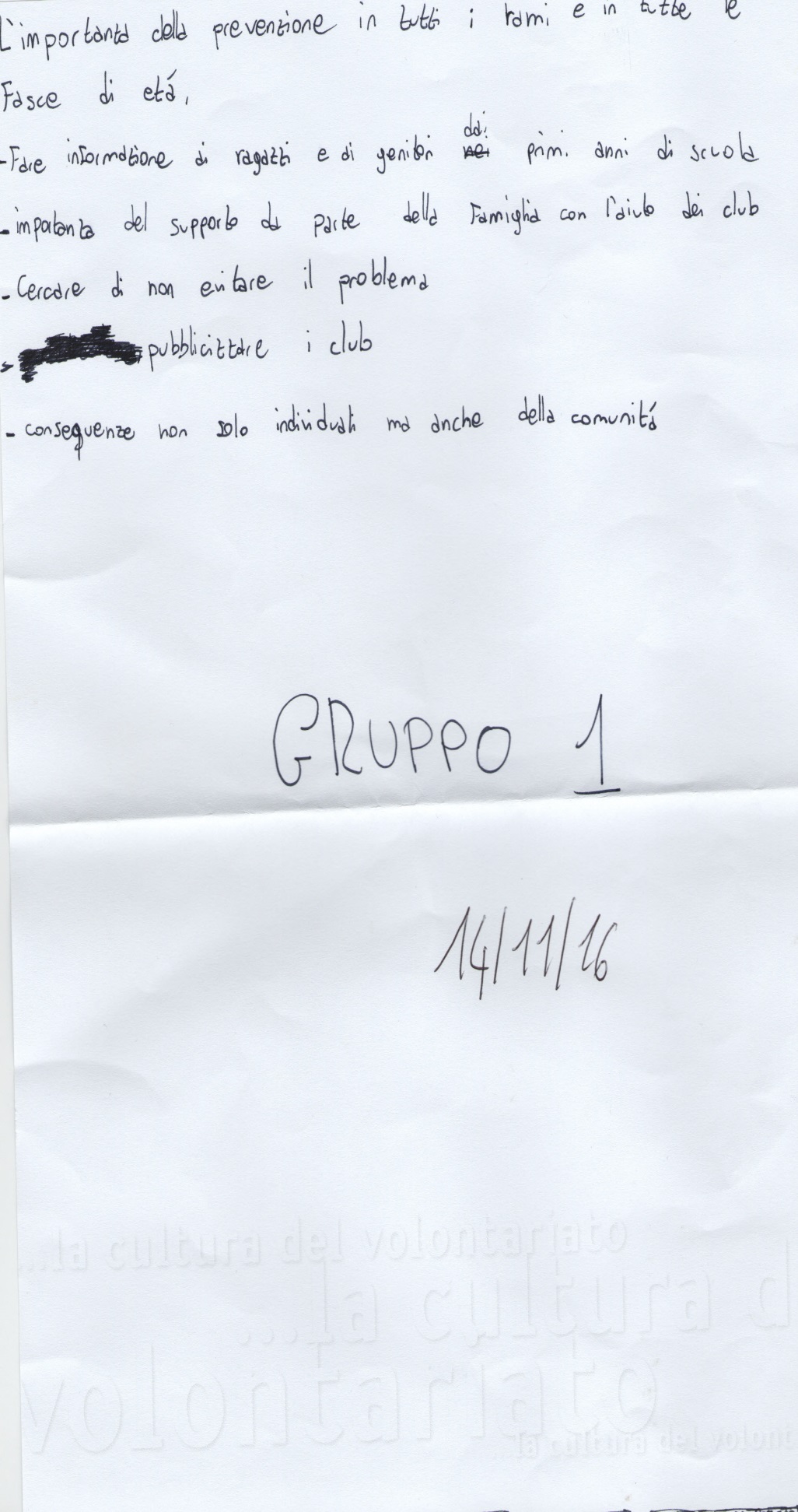 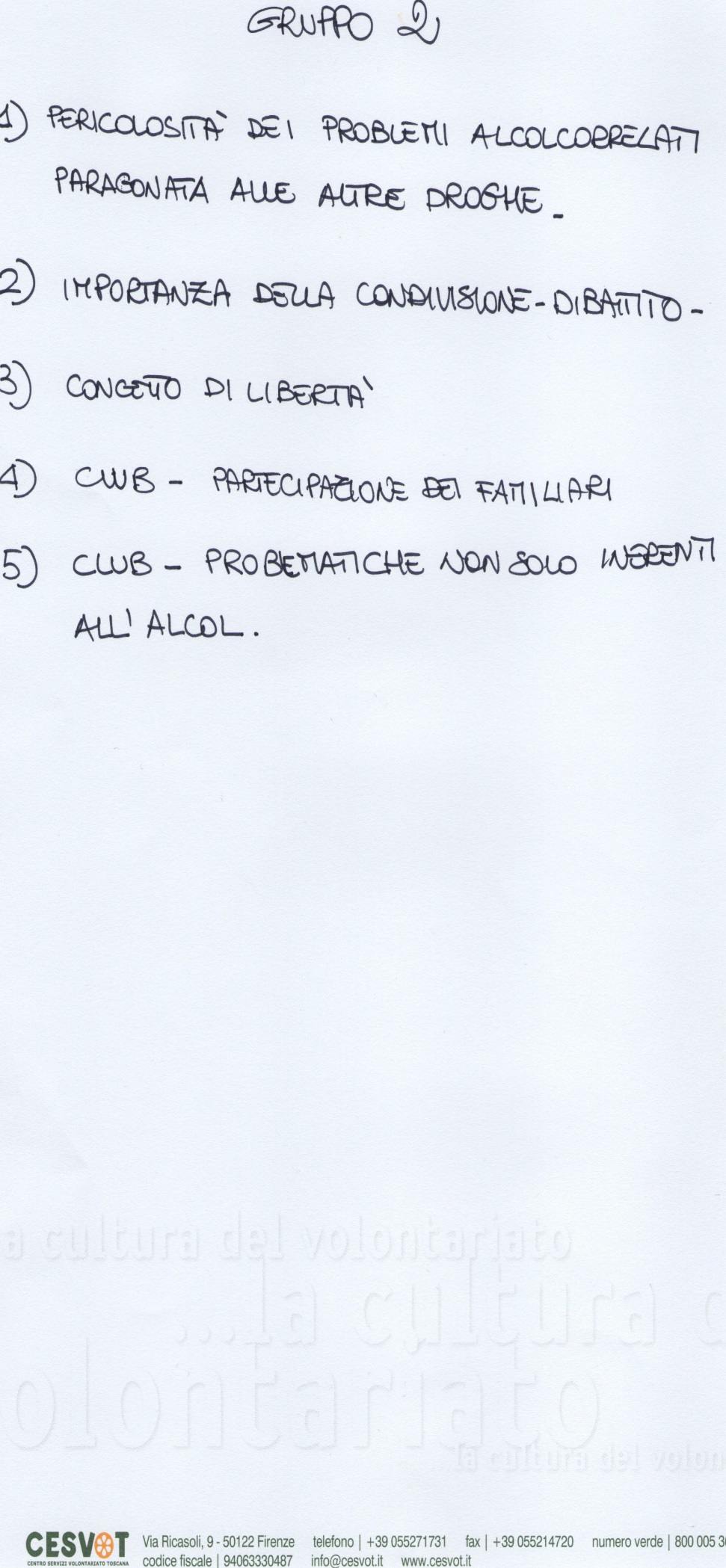 Elaborati dei gruppi 3 e 4 del 14 - 11
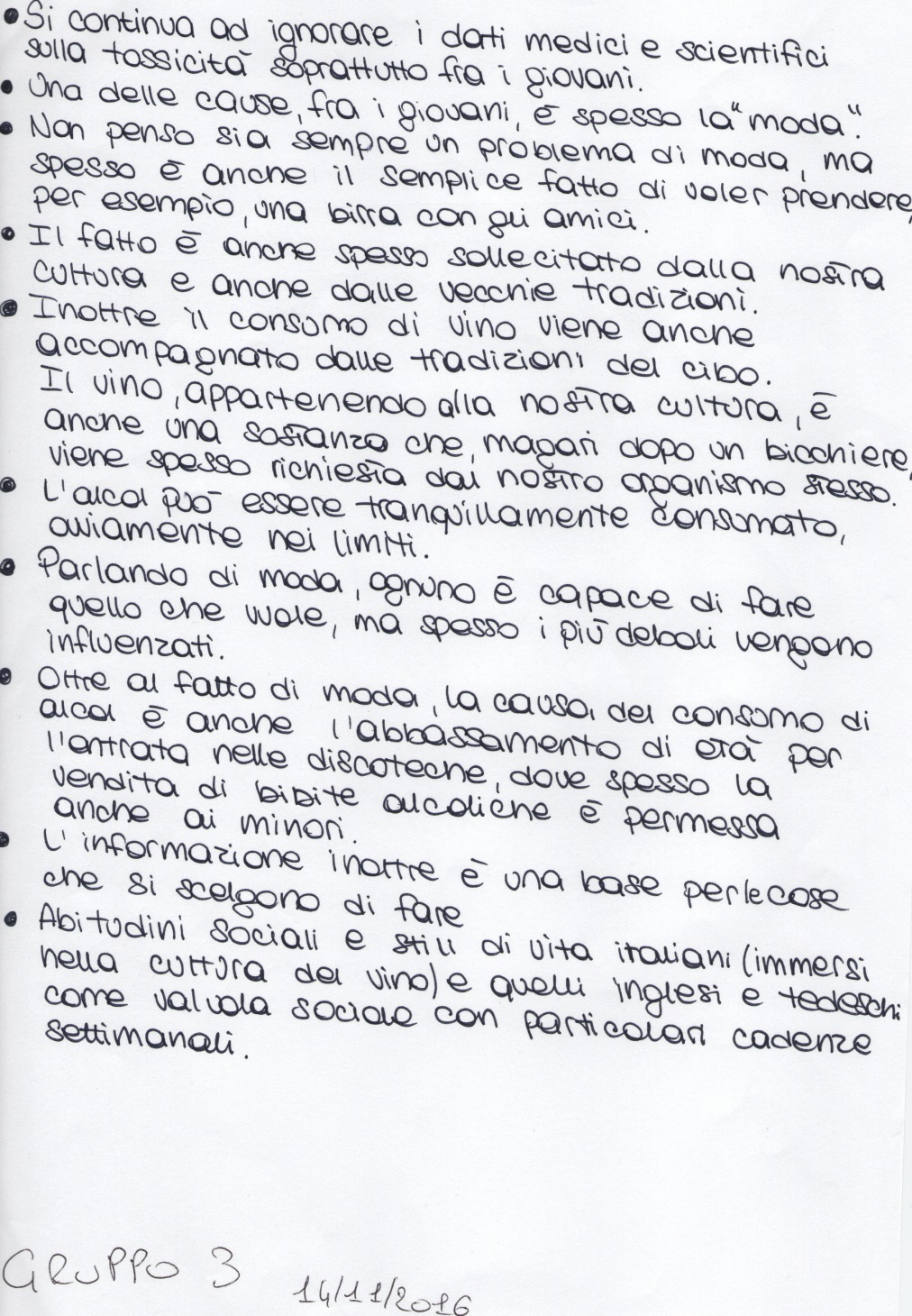 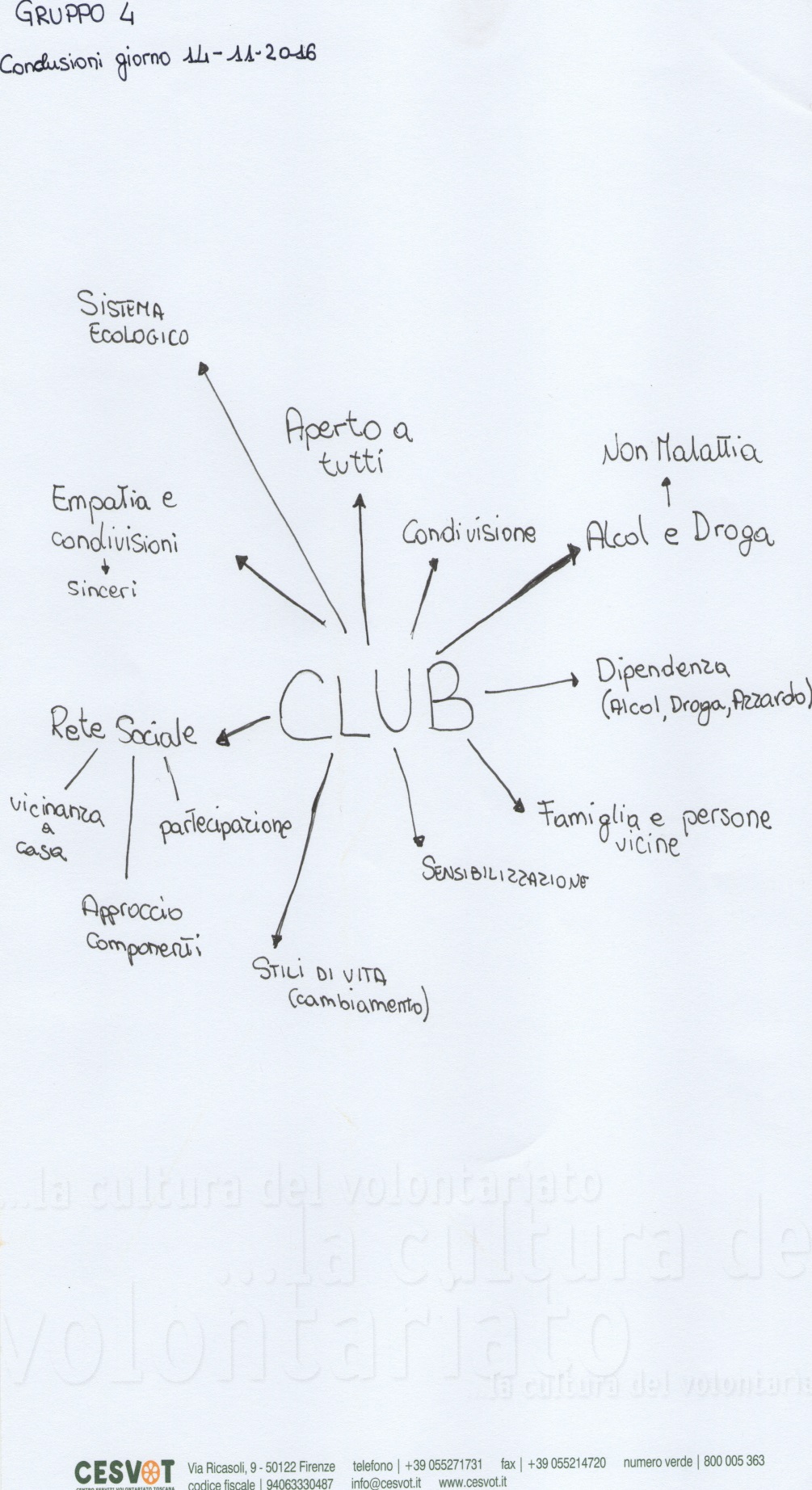 Gruppo 3
Elaborati dei gruppi 1 e 2 del 15 - 11
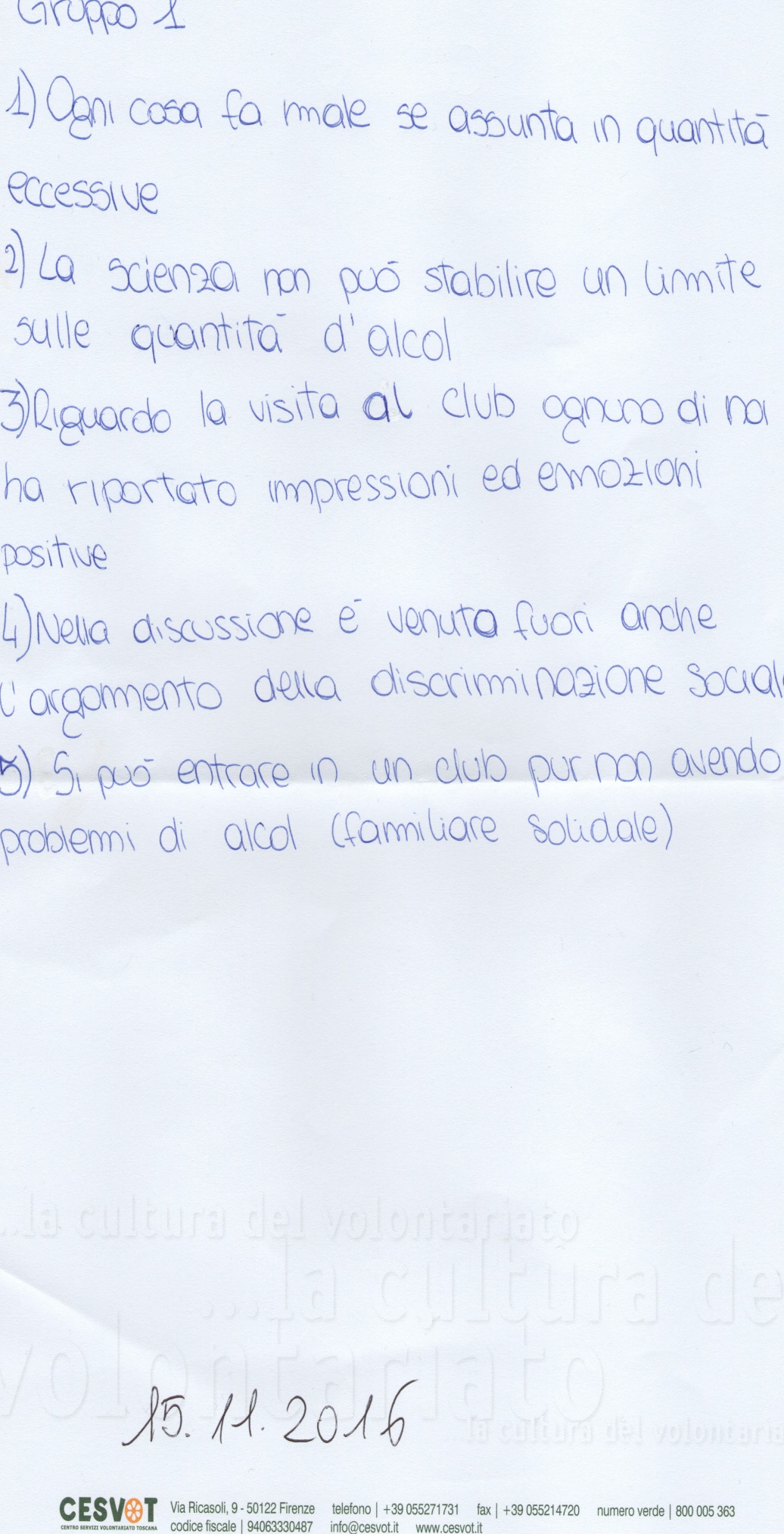 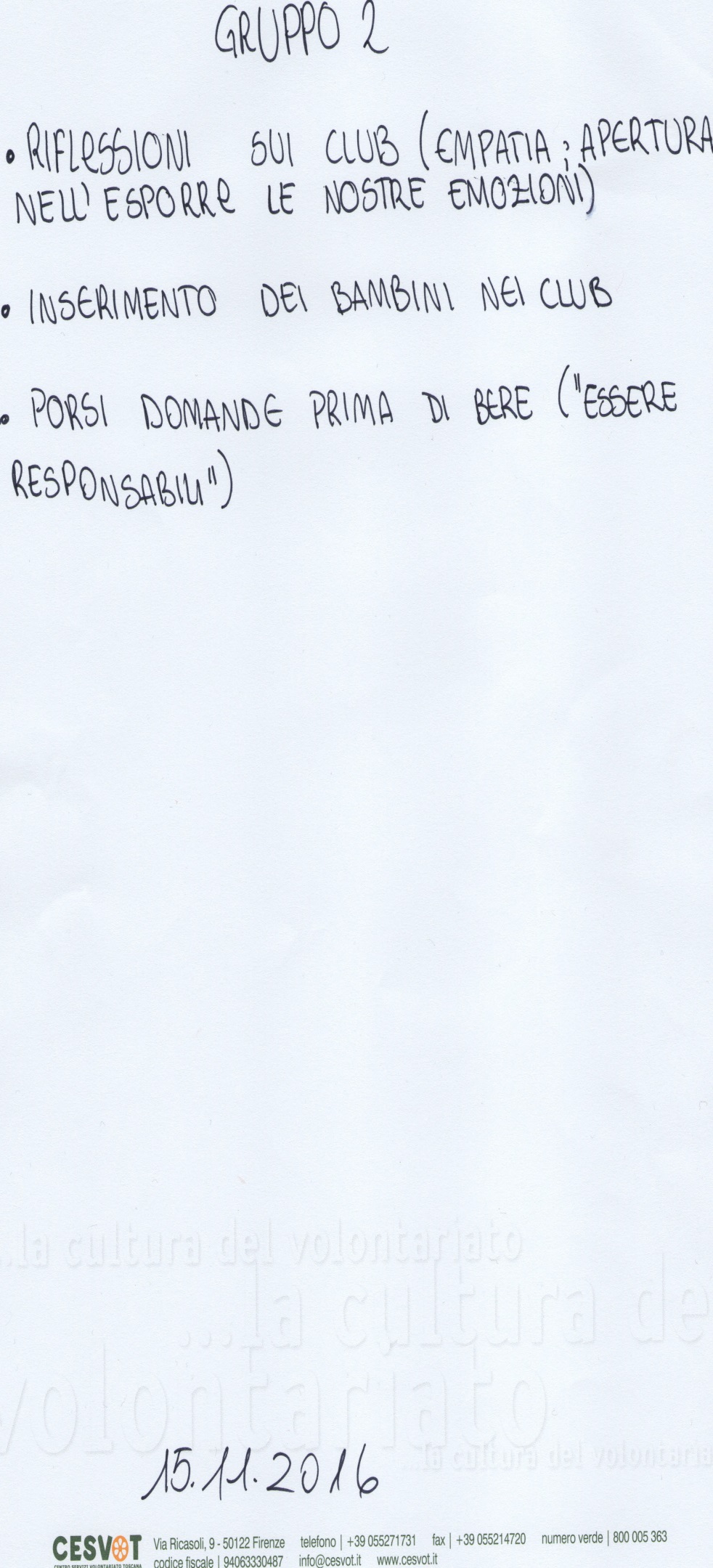 Elaborati dei gruppi 3 e 4 del 15 - 11
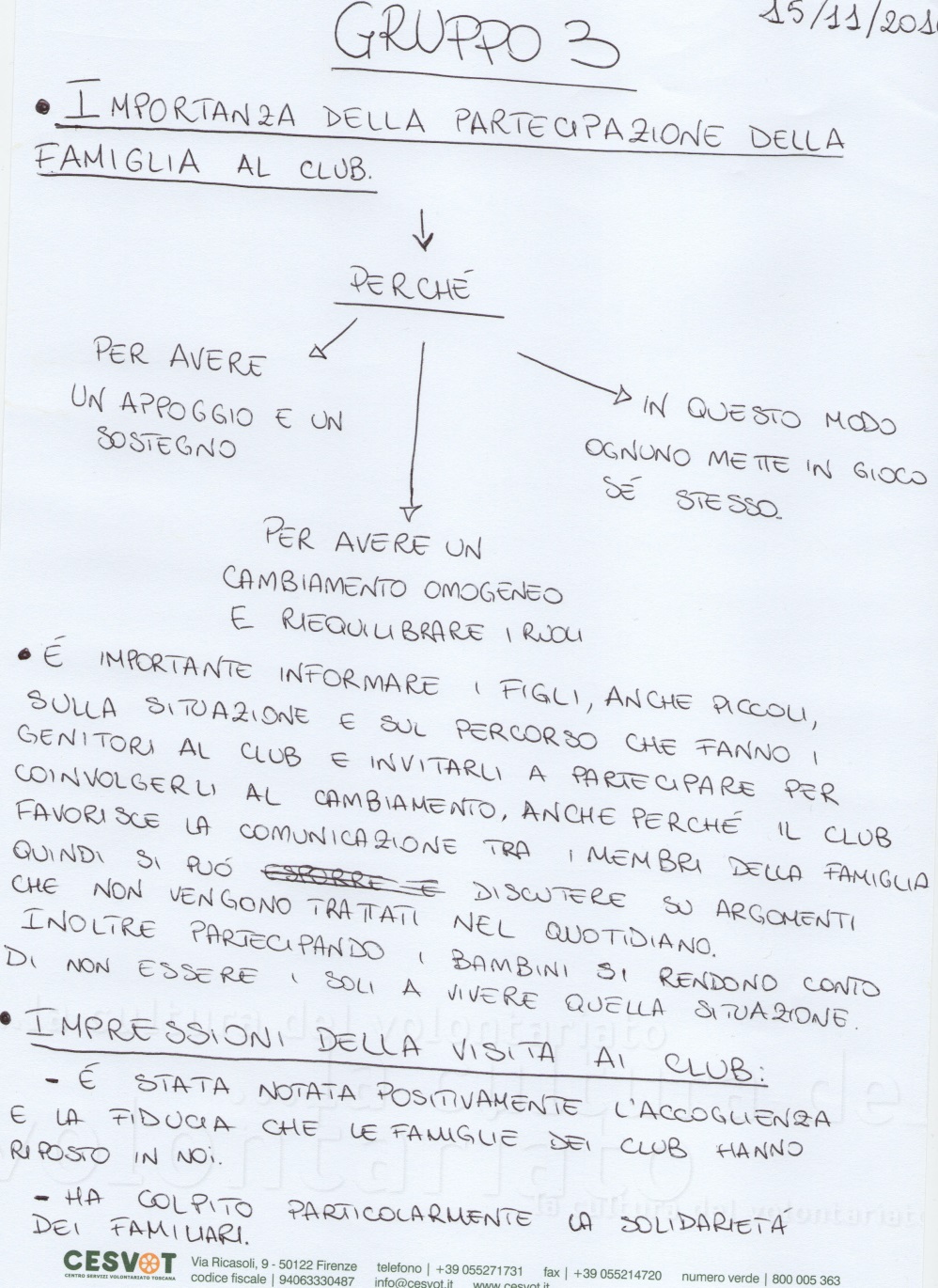 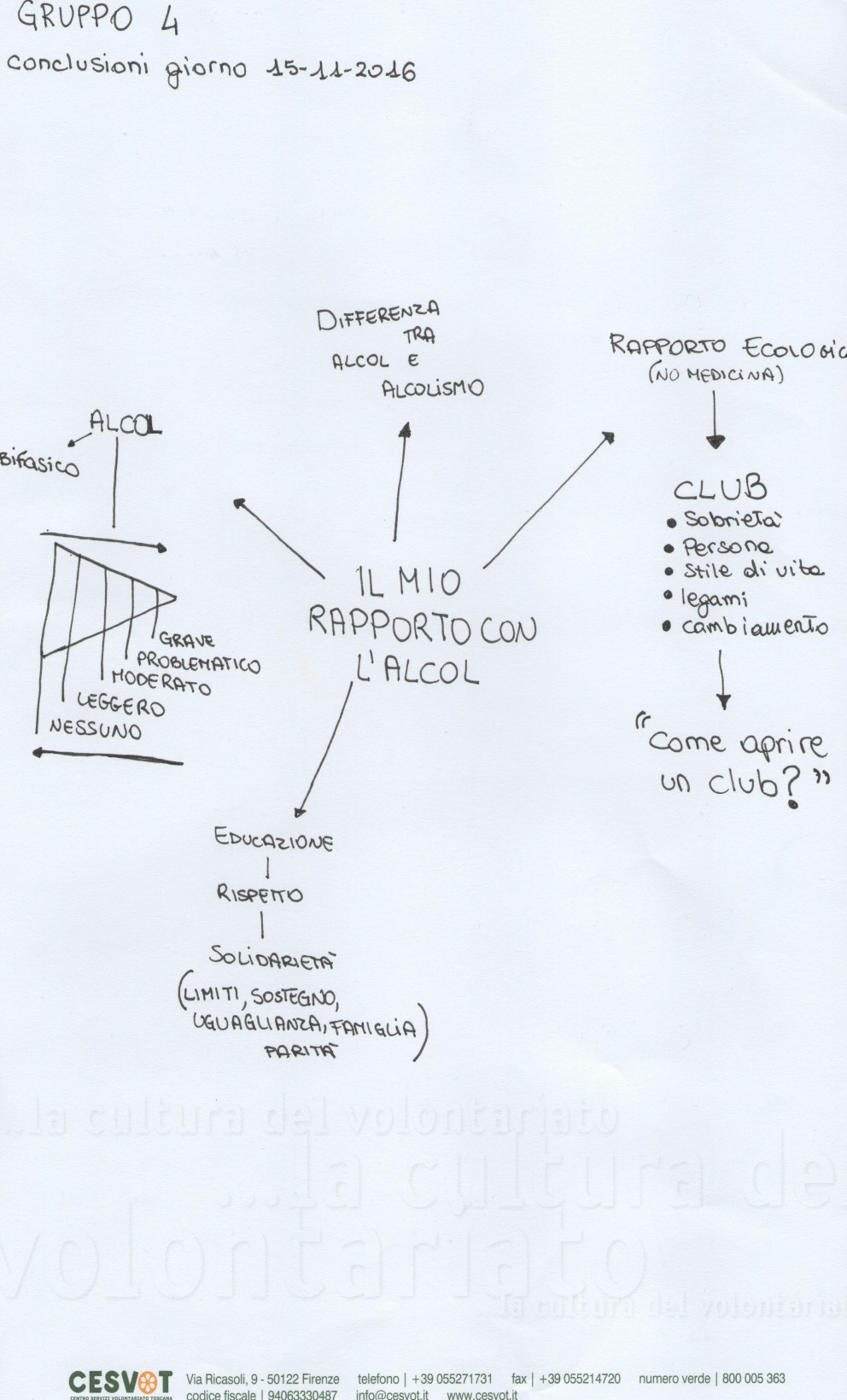 Elaborati dei gruppi 1 e 2 del 16 - 11
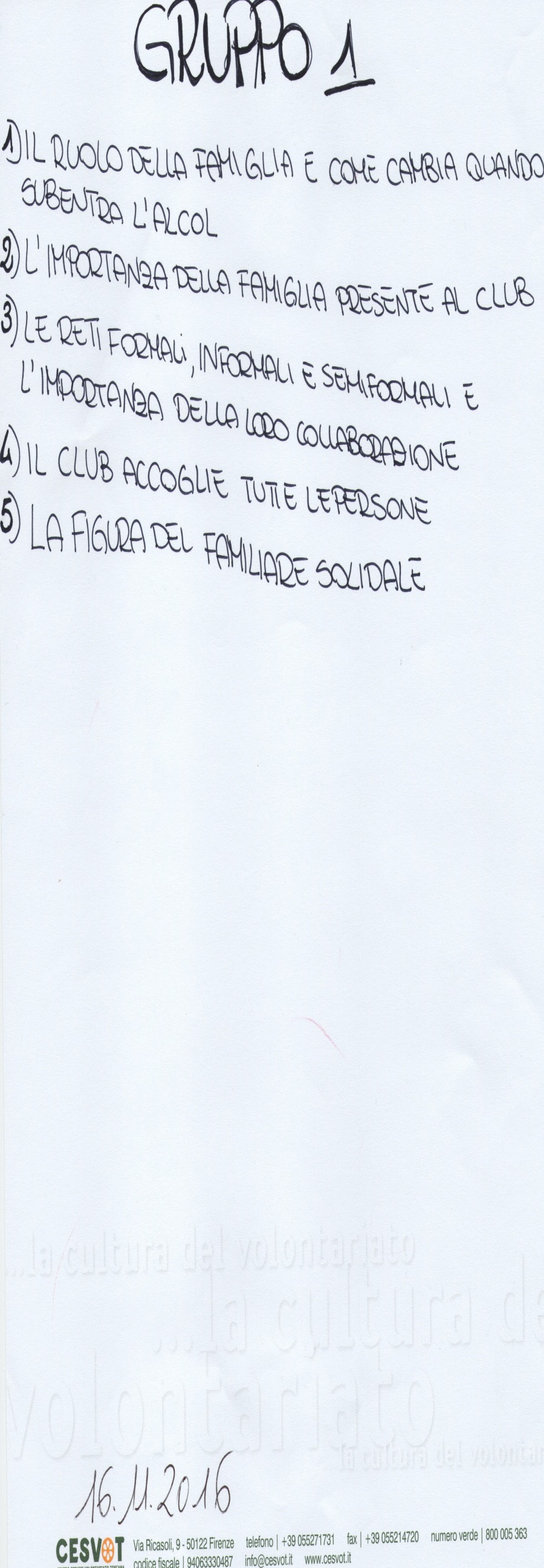 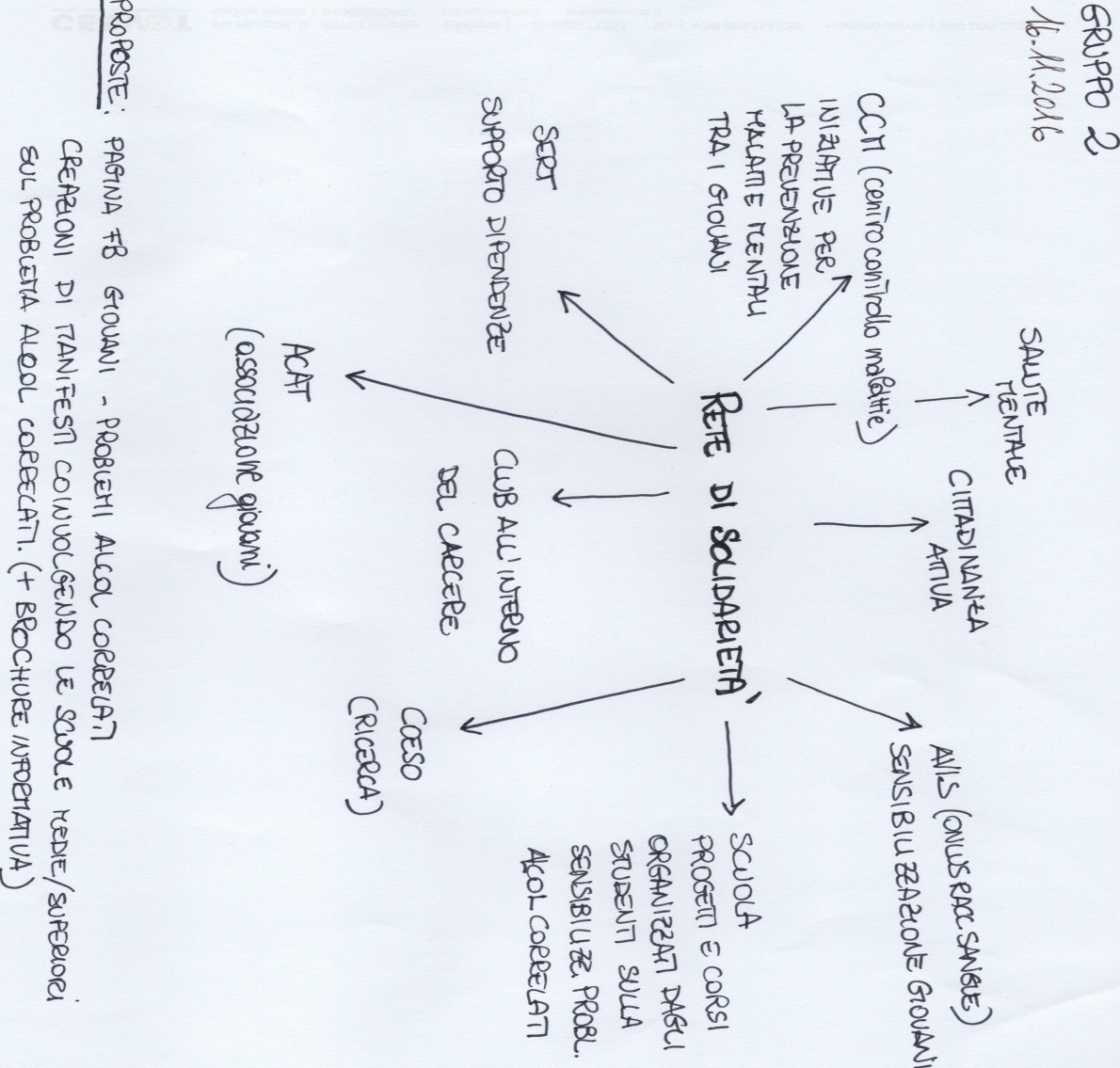 Elaborati dei gruppi 3 e 4 del 16 - 11
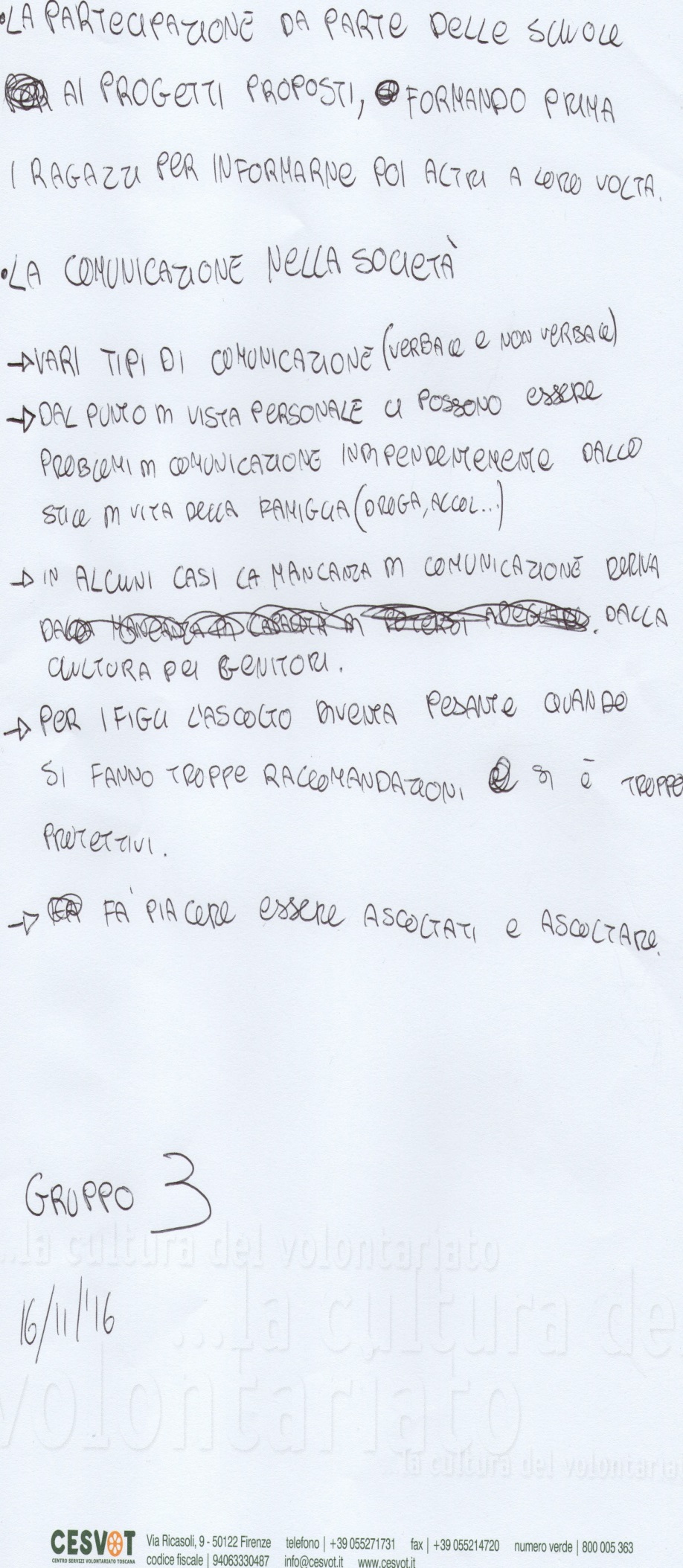 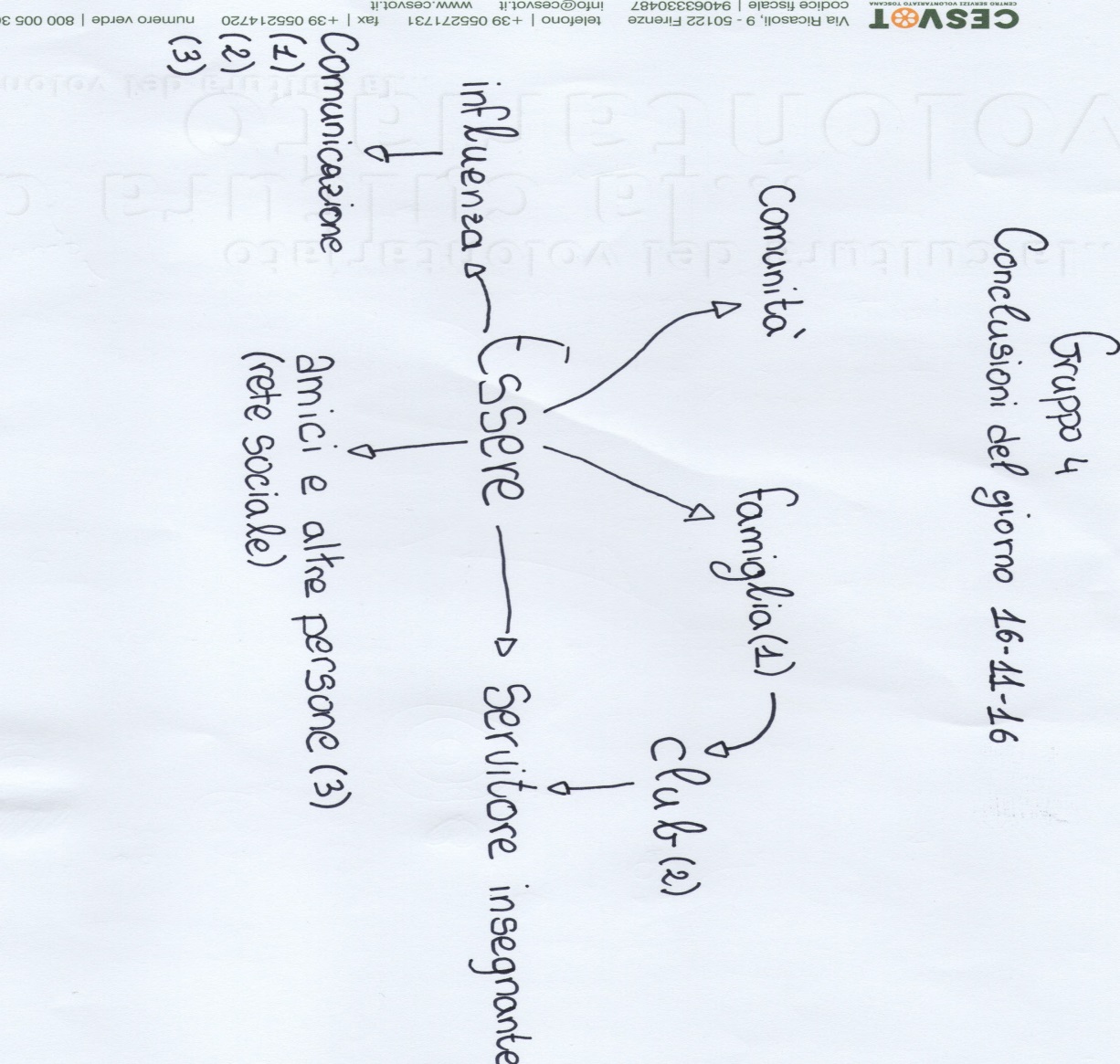 Gruppo 3
Elaborati dei gruppi 1 e 2 del 17 - 11
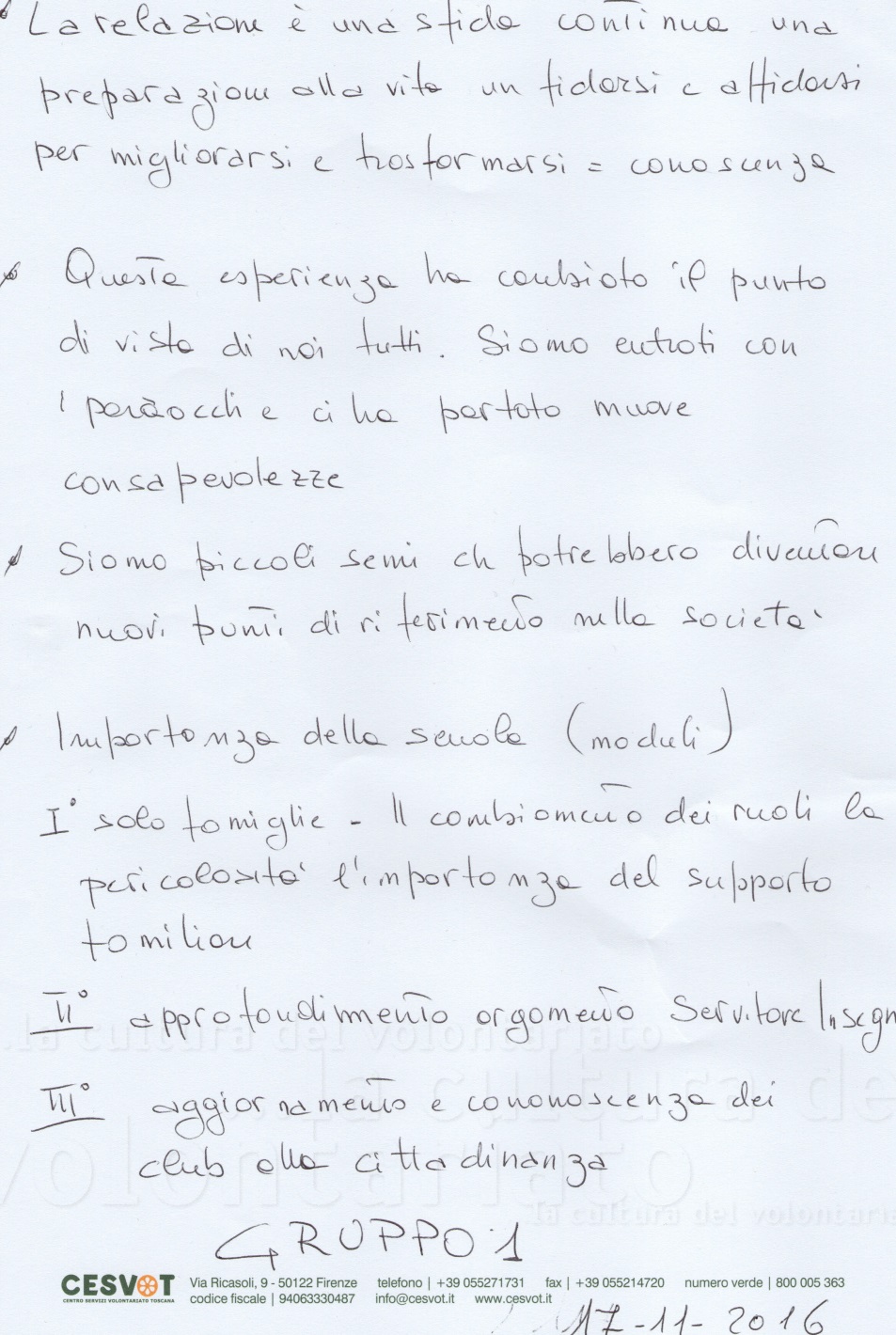 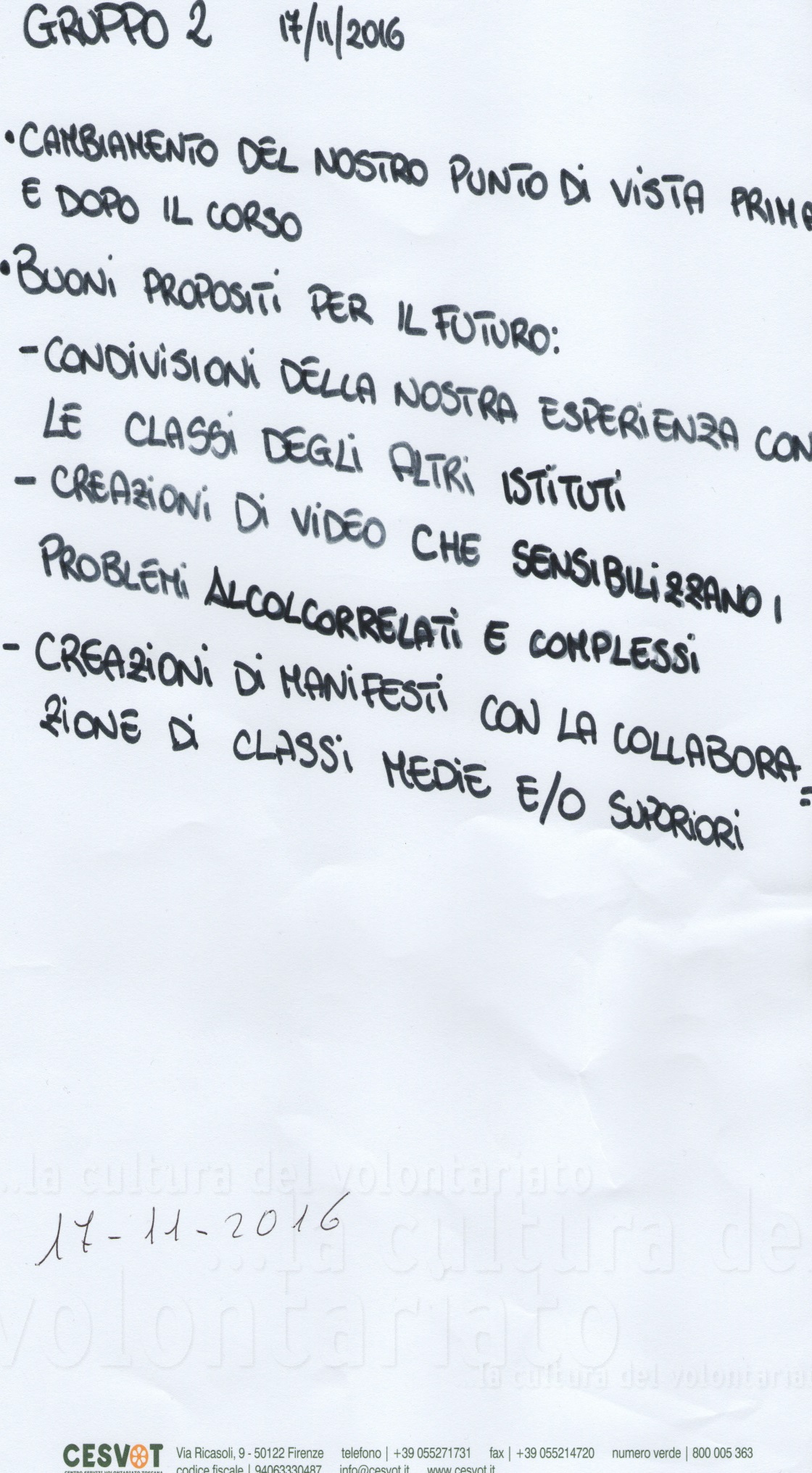 Elaborato del gruppo 3 del 17 - 11
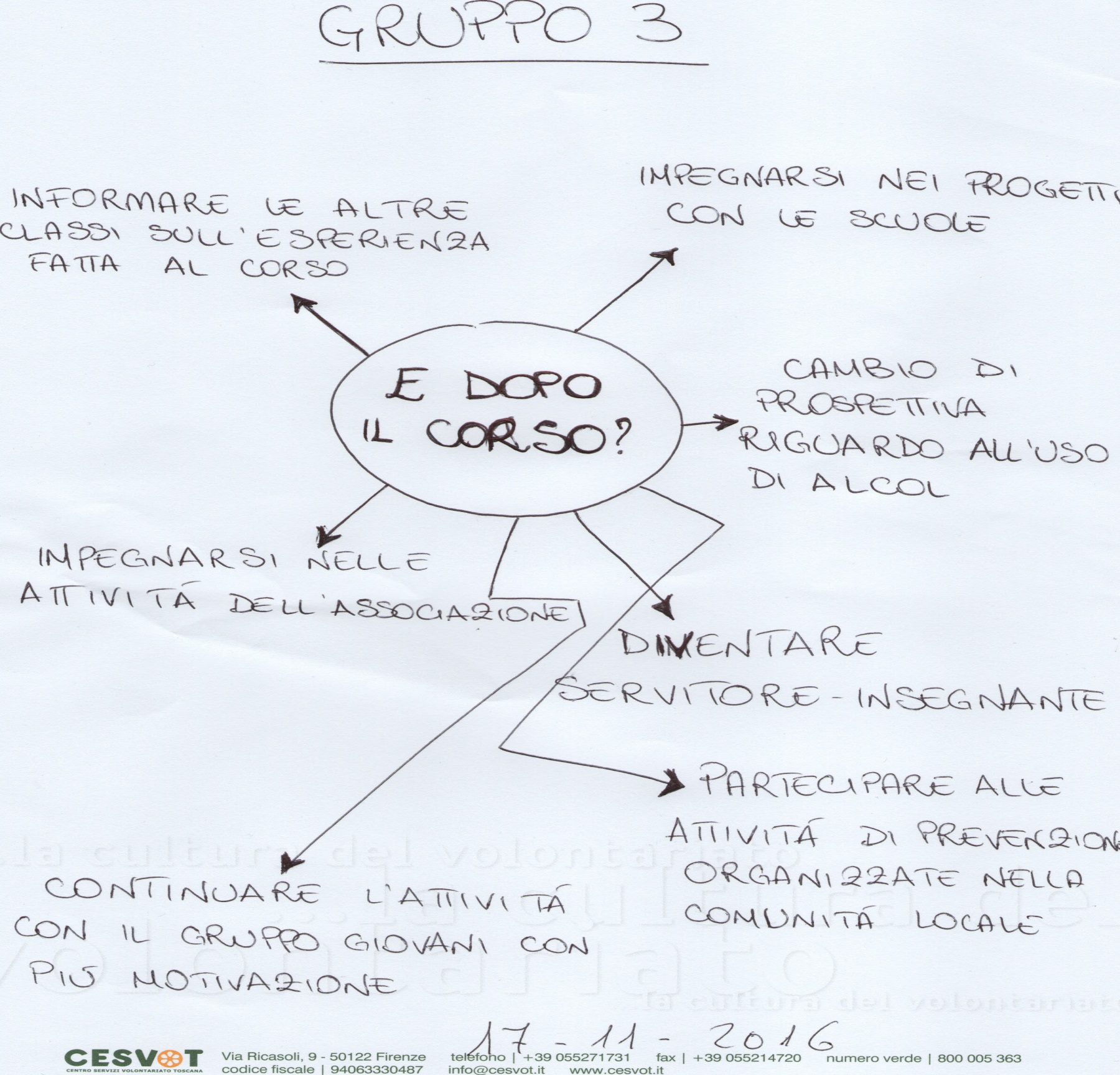 Gruppo 3
Elaborato del gruppo 4 del 17 - 11
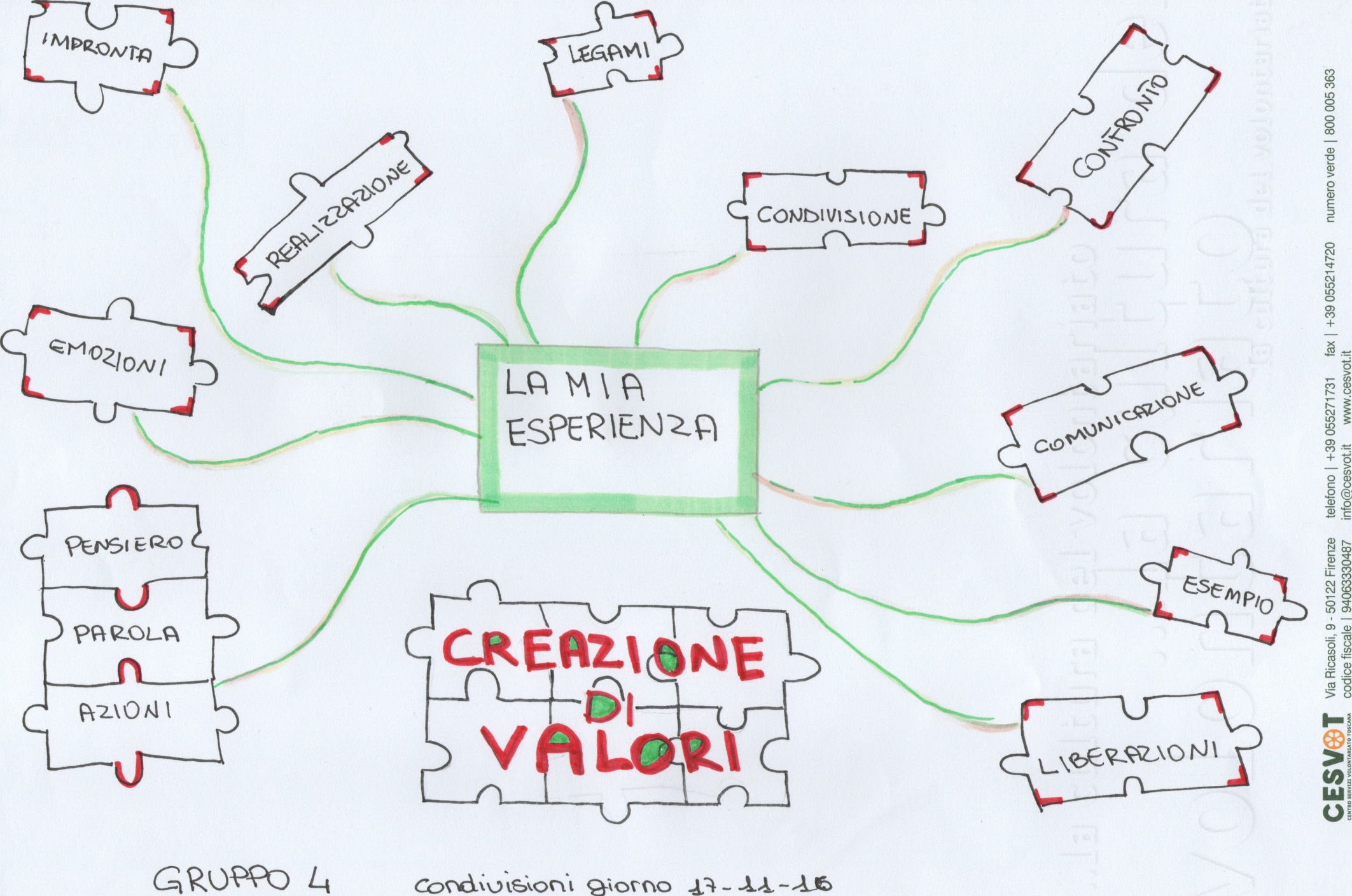